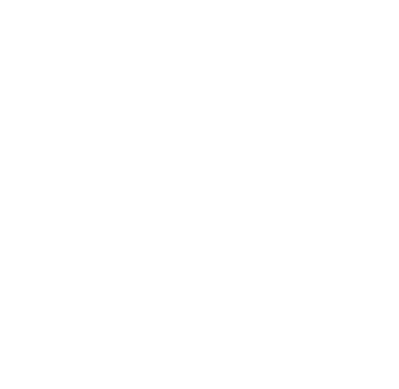 Flexible interface tool
SESSION 37005
11 October 2016
FIT for Cloud
EMEA Alliance   11-12 October 2016
presenters
Clemens de Vos
Michel Jonkman
Managing Consultant
Epicenter
clemens.de.vos@epicenter.eu
Managing Consultant
Epicenter
michel.jonkman@epicenter.eu
Founding father and shareholder of Epicenter. Clemens is the main functional architect of the Flexible Interface Tool.
Consultant, manager and shareholder of Epicenter. Michel is responsible for the cloud infrastructure of the Flexible Interface Tool.
EMEA Alliance   11-12 October 2016
Epicenter
Dutch Oracle Consulting Firm, specialized in PeopleSoft and Oracle HCM Cloud
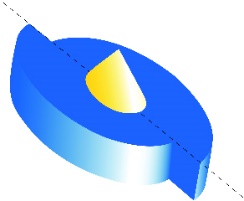 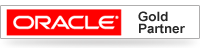 WWW.EPICENTER.EU
EMEA Alliance   11-12 October 2016
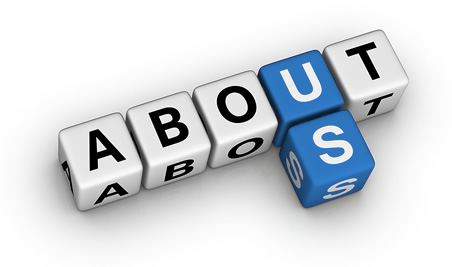 1.
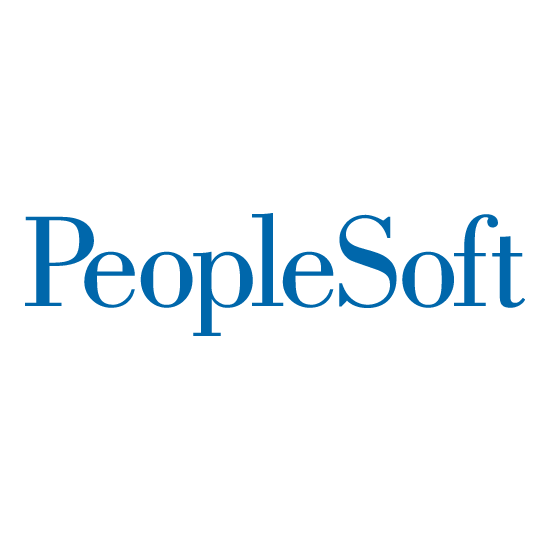 2.
Product glance: Flexible Interface Tool for
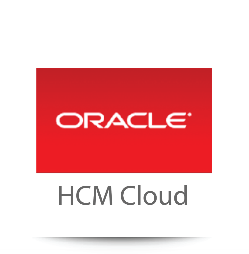 3.
Product glance: Flexible Interface Tool for
4.
Common integration challenges and pitfalls
5.
Architecture, functionality and added value of the FIT
EMEA Alliance   11-12 October 2016
4
[Speaker Notes: AGENDA: ABOUT US AND INTERFACES]
INTERFACES IN A CLOUD ARCHITECTURE
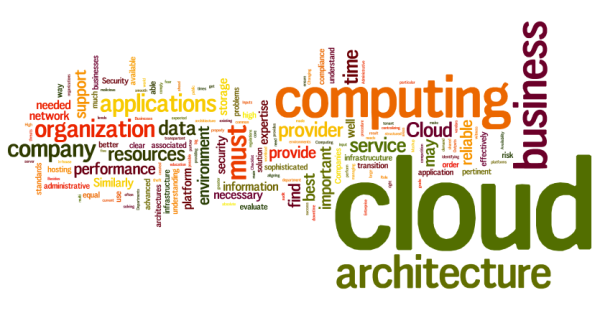 EMEA Alliance   11-12 October 2016
5
[Speaker Notes: MAIN TOPIC OF TODAY]
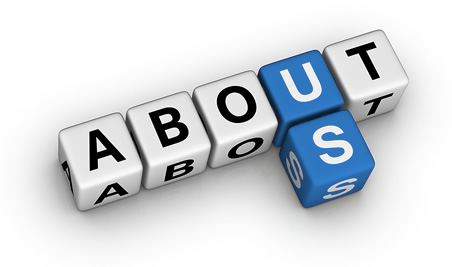 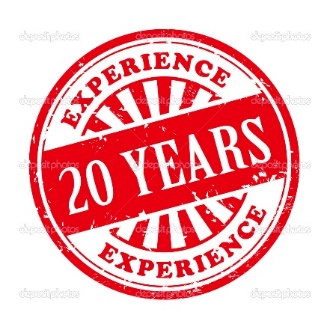 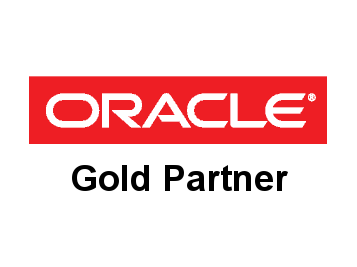 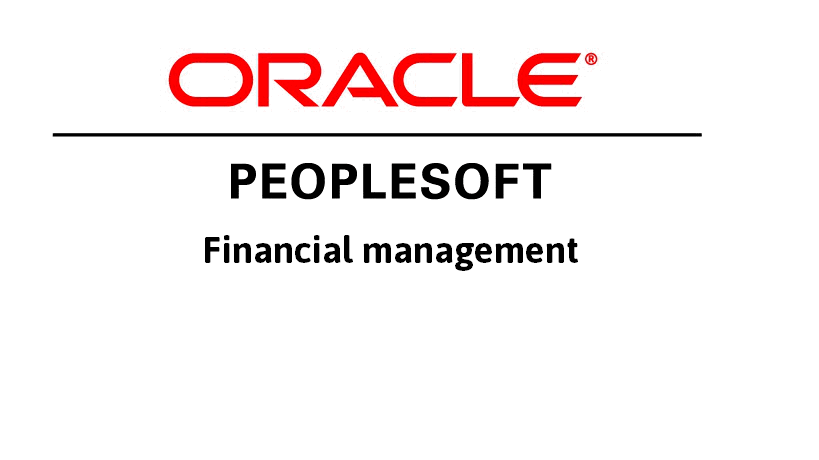 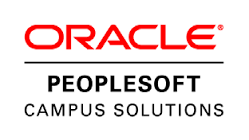 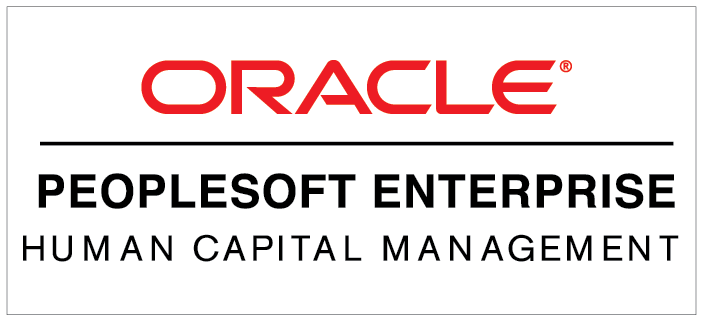 EMEA Alliance   11-12 October 2016
6
FIT FOR PEOPLESOFT
Flexible Interface Tool PeopleSoft HCM
Various target systems
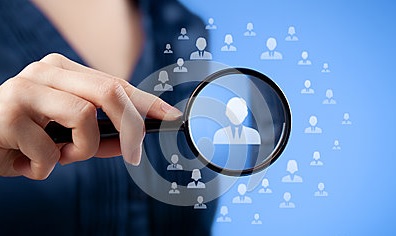 Payroll systems
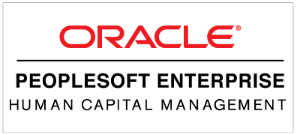 Active Directory
Other ERP system
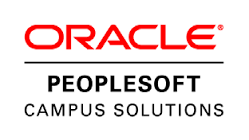 EMEA Alliance   11-12 October 2016
7
FIT FOR PEOPLESOFT
5
Payroll Systems
12
Clients
40
Interfaces
EMEA Alliance   11-12 October 2016
FIT FOR PEOPLESOFT
Mature, proven, robust and future proof

Configuration above development

Standard PeopleSoft Payroll Configuration screens 

Built on standard PeopleSoft tooling (SQR, App engine PeopleCode)

Utilises PeopleSoft Process Scheduler

Pre-packaged PeopleSoft Bolt-on
EMEA Alliance   11-12 October 2016
WHAT-IF
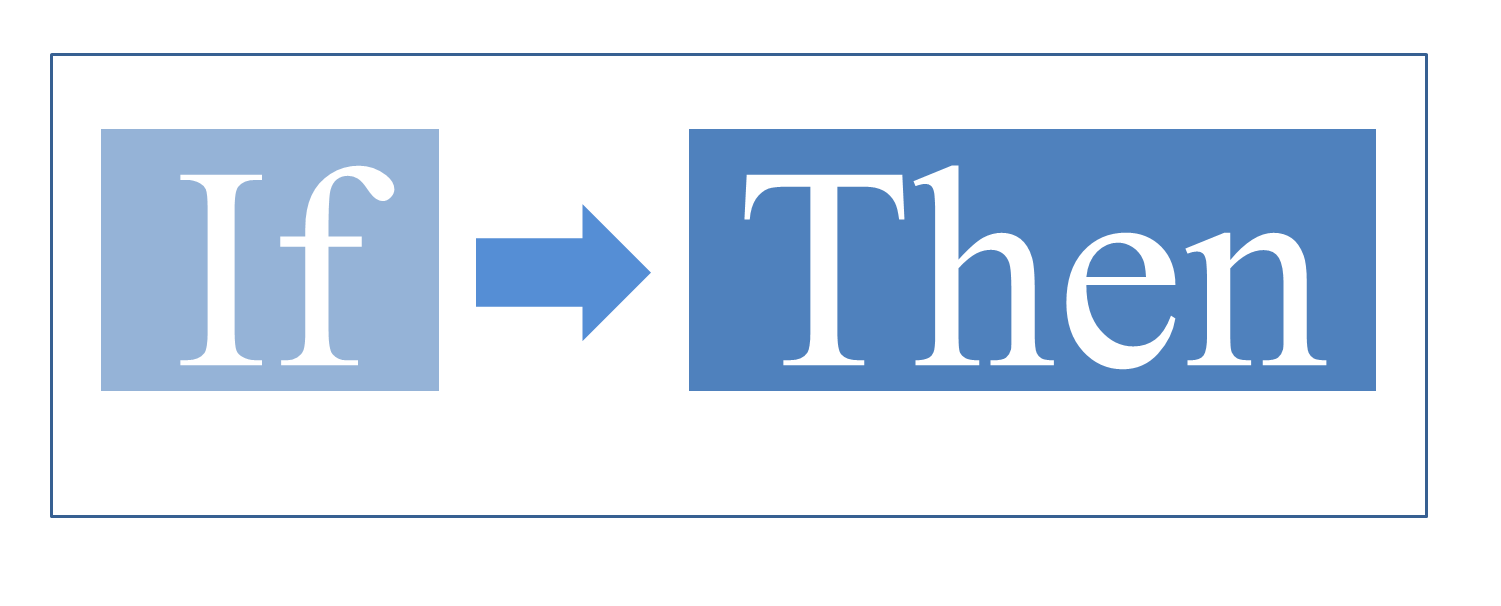 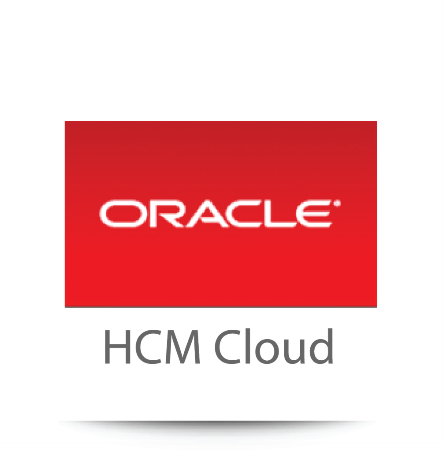 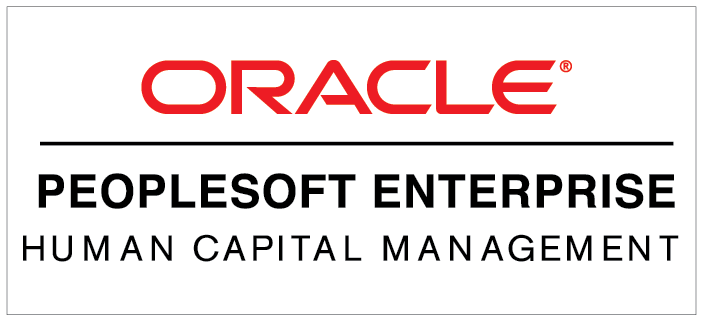 EMEA Alliance   11-12 October 2016
10
MOVE TO HCMCLOUD
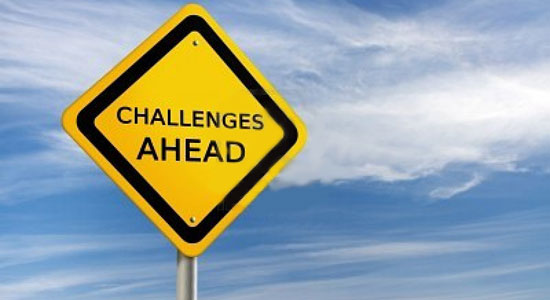 EMEA Alliance   11-12 October 2016
11
MOVE TO HCM CLOUD
Various target systems
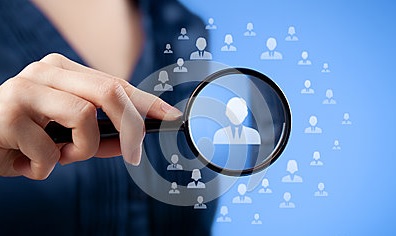 Payroll systems
x
x
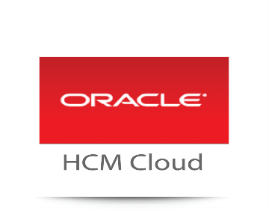 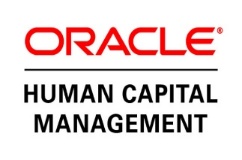 Active Directory
x
x
Other ERP System
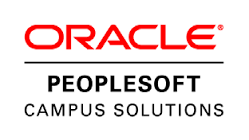 EMEA Alliance   11-12 October 2016
12
PEOPLESOFT versus hcm cloud
PEOPLESOFT HCM

PeopleTools
Extension datamodel via Tools
Process Scheduler
Application Engine / SQR
Acces to database
Limited Configuration options
Simple Datamodel
Payroll Interface
ORACLE HCM CLOUD

No Development tools available
FlexFields
Process Scheduler unavailable
Java and PL/SQL
No Access to database
Multiple Configuration options
Complex datamodel
HCM Extract
EMEA Alliance   11-12 October 2016
challenge
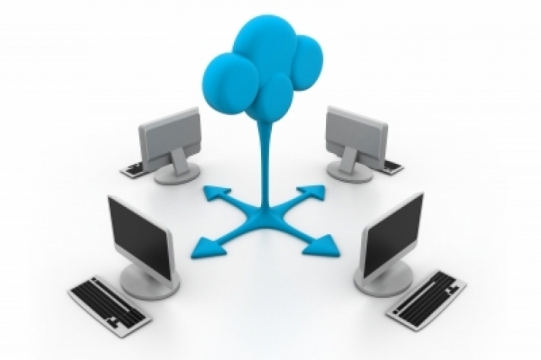 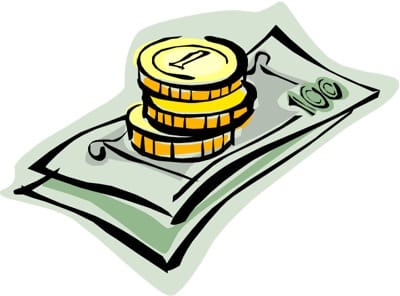 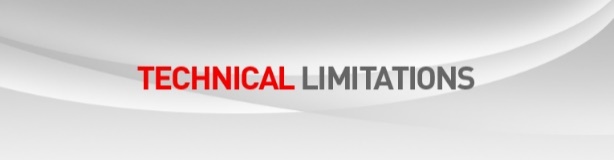 No Standard Interfaces
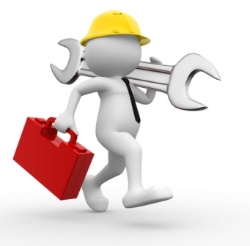 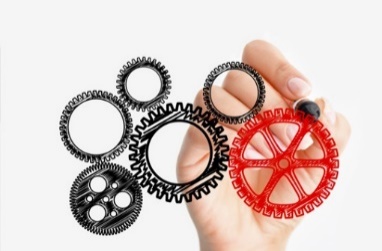 No Access DBMS
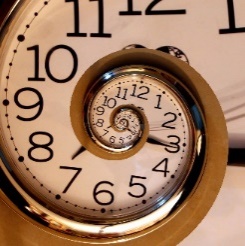 EMEA Alliance   11-12 October 2016
14
Which way to go?
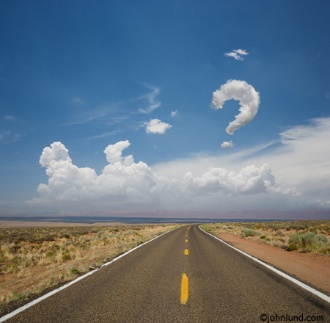 EMEA Alliance   11-12 October 2016
15
solution
FIT for Cloud
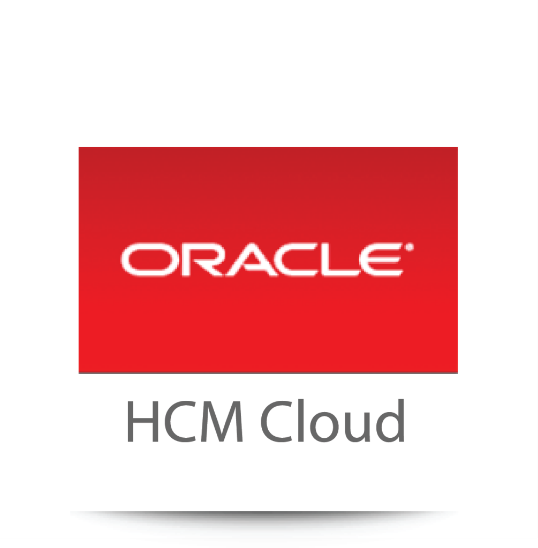 Flexible 
Interface 
Tooling
EMEA Alliance   11-12 October 2016
16
Infrastructure at a glance
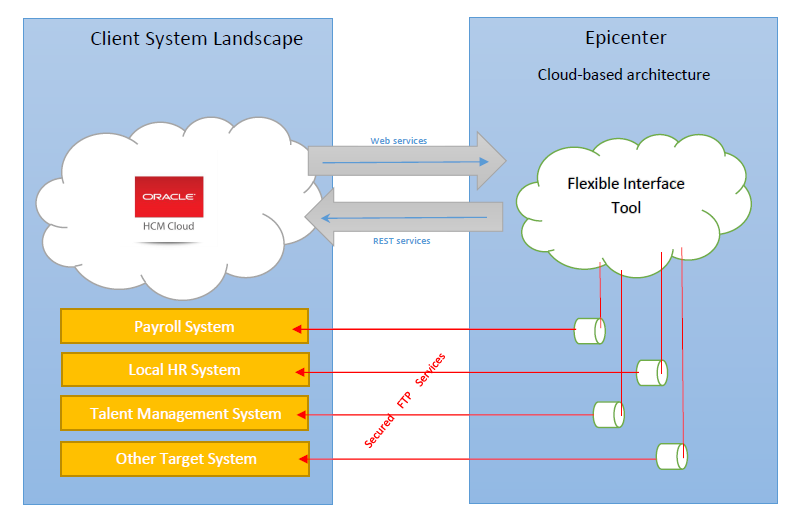 Oracle FIT
EMEA Alliance   11-12 October 2016
17
CONFIGURE YOUR INTERFACE
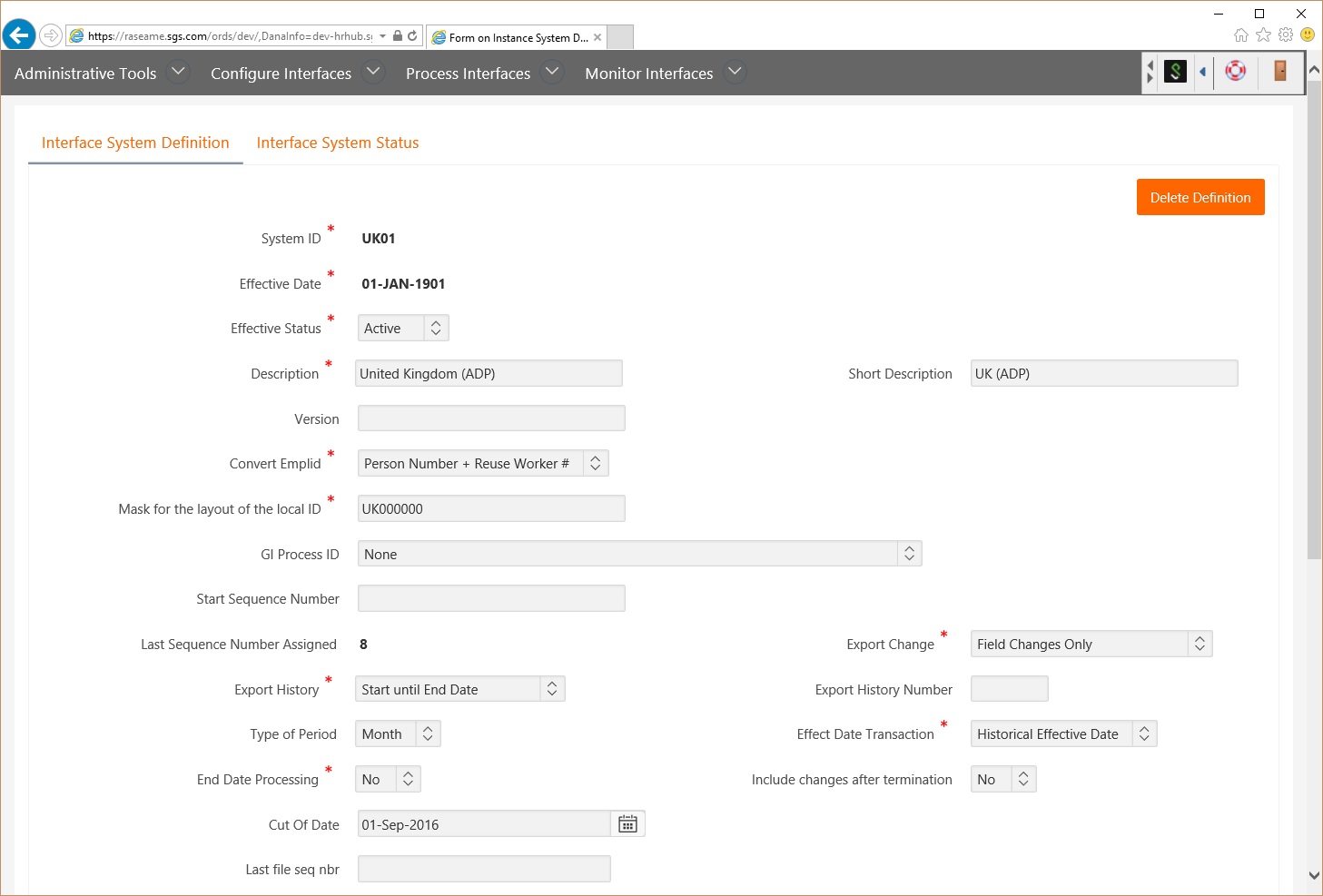 EMEA Alliance   11-12 October 2016
18
CONFIGURE YOUR INTERFACE
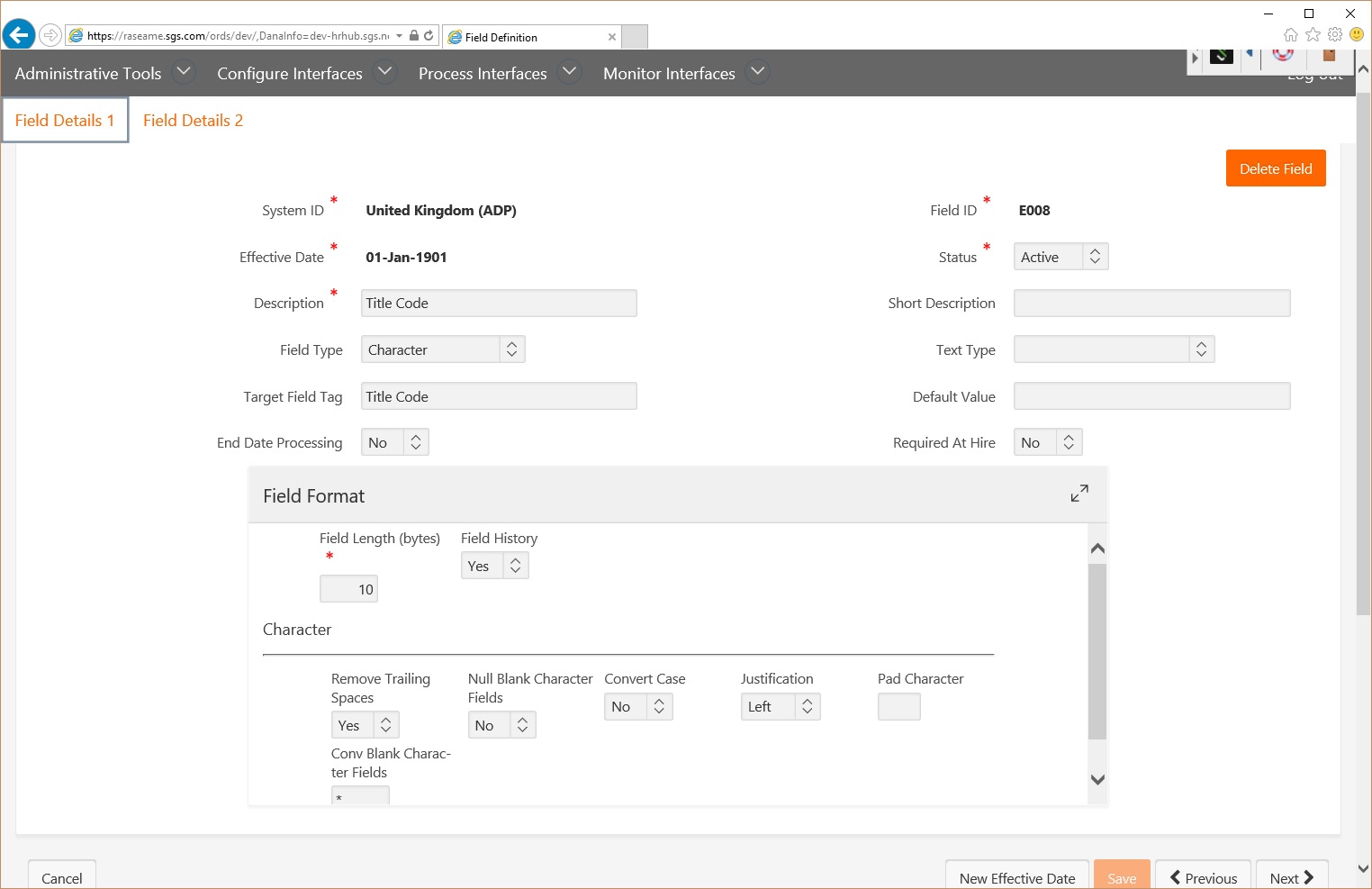 EMEA Alliance   11-12 October 2016
19
CONFIGURE YOUR INTERFACE
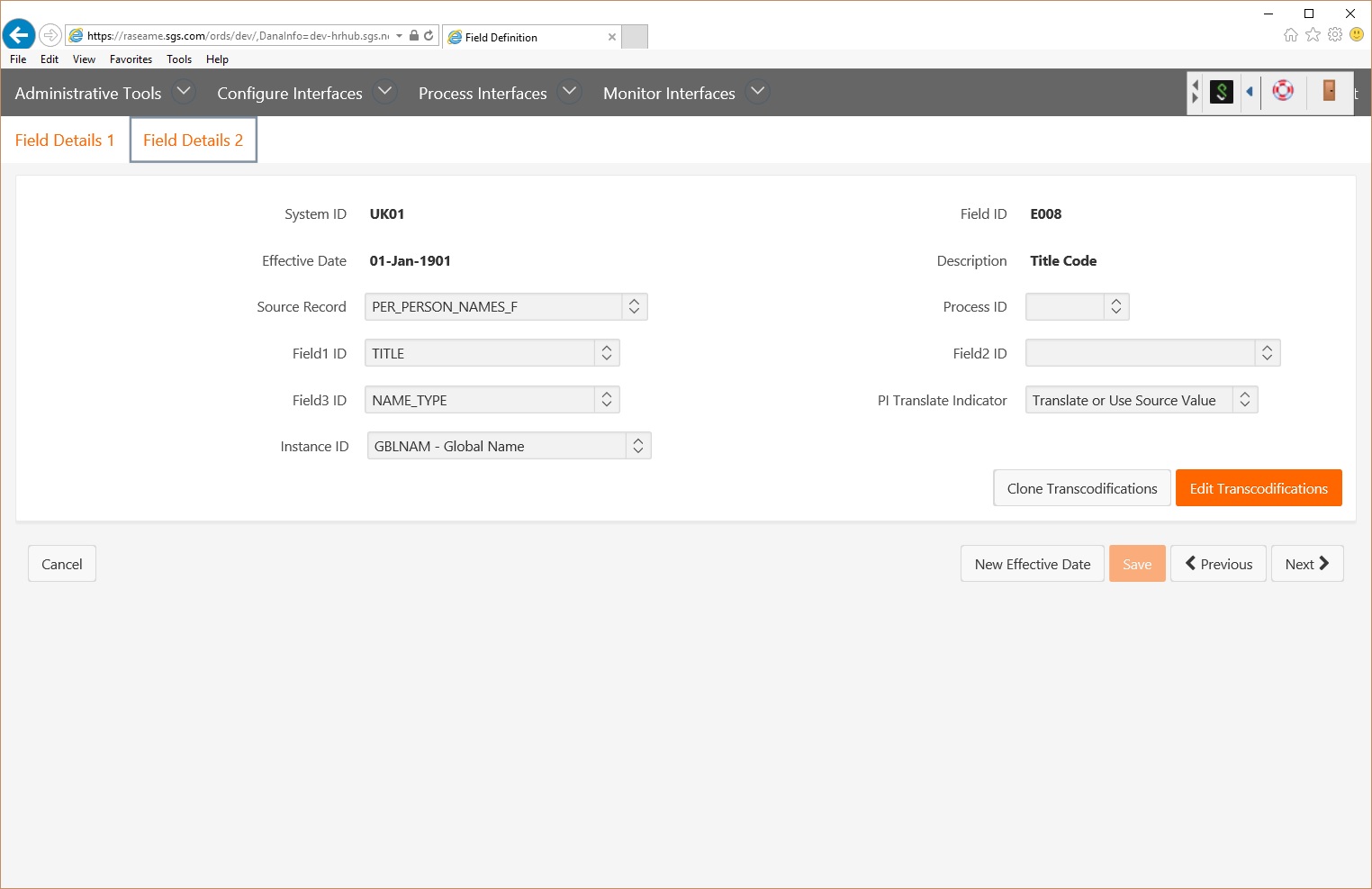 EMEA Alliance   11-12 October 2016
20
CONFIGURE YOUR INTERFACE
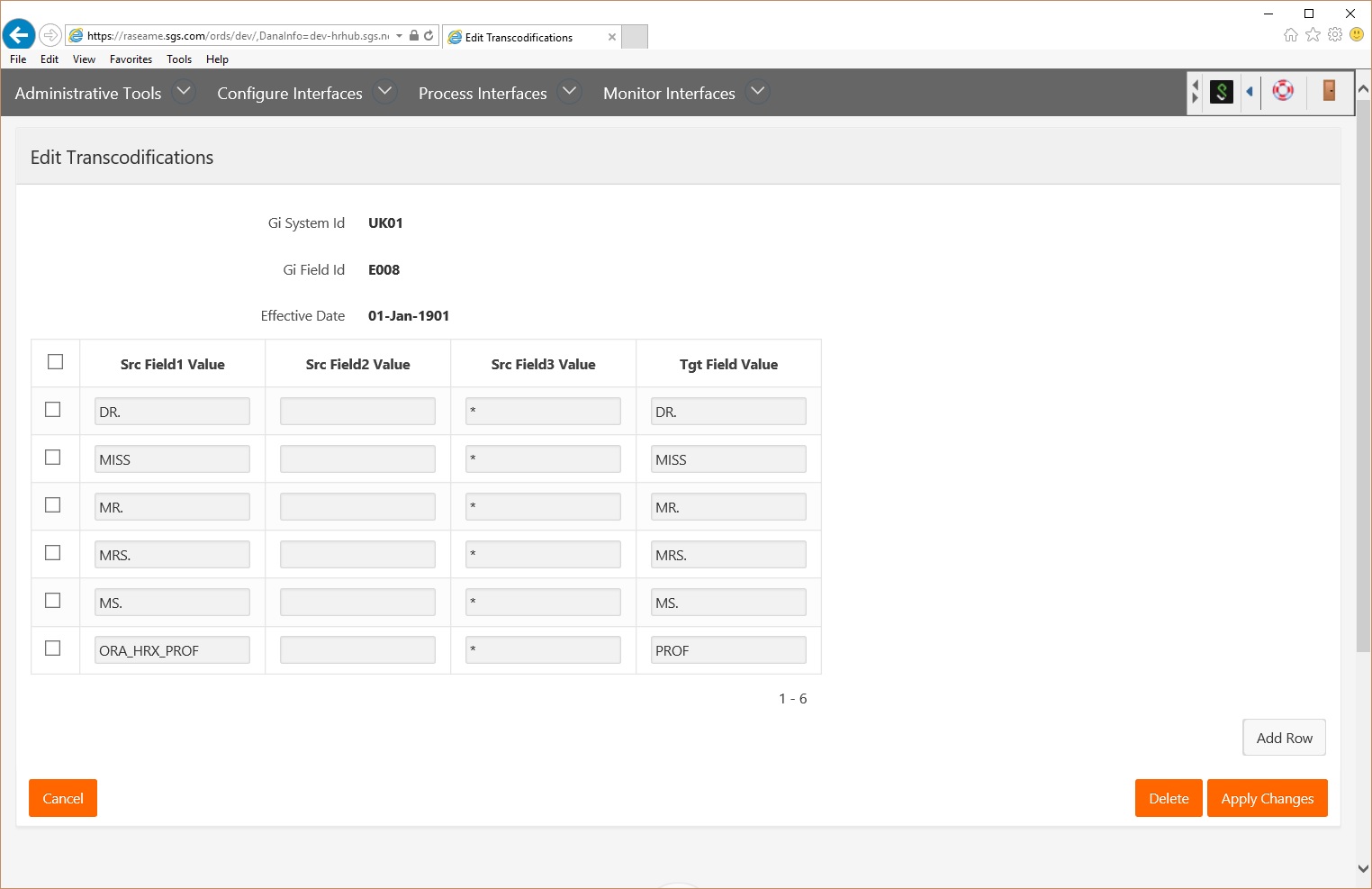 EMEA Alliance   11-12 October 2016
21
CONFIGURE YOUR INTERFACE
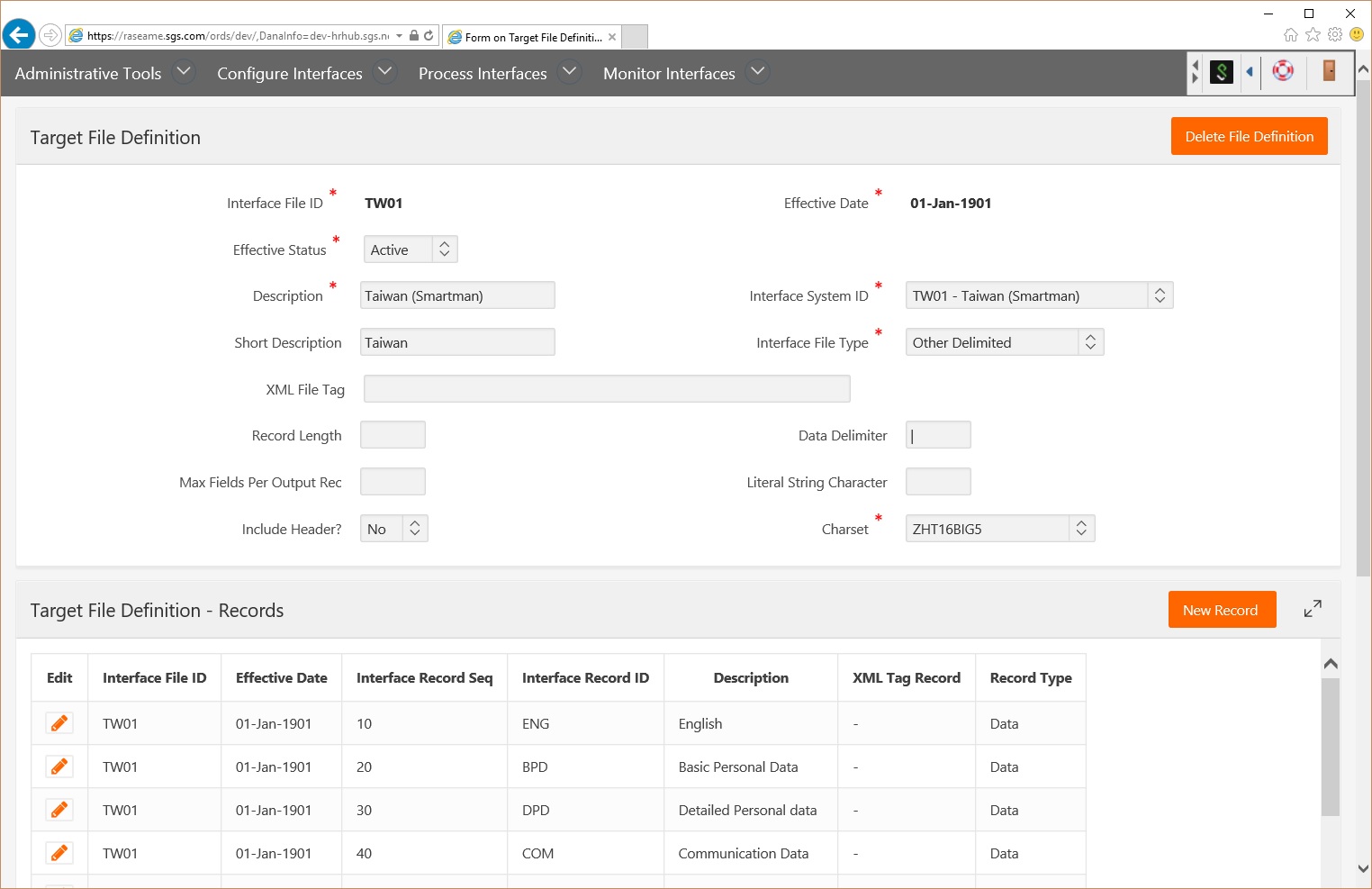 Comma delimited file
Tab delimited file
Other delimited file
Fixed File format
Logical file format
XML file
EMEA Alliance   11-12 October 2016
22
File formats in a click, logical file
Header lines
XM0068091001241108PSOD  TRANS      02~
PX1968091       0622                               1     08509 V       01063006  X~
PK6809	077019 01082015          9600	0101082005	~
PK6809	077019 01082015          V720	000000001	~
PK6809	077069 01082015          S001	0019240		~
ZS000000000000000000000248002480~
Effective Date
Field Code
Field Value
Employee ID
Trailer record with control totals
EMEA Alliance   11-12 October 2016
Other Separated File, in a click
Header lines
TABLE=S1ADR
SEPARATOR=;_
COLUMNS=MMAT;DATE_DEBUT;RUE;COMPTE;CODE_POSTAL;ADR_VILLE;CANTON;PAYS;TELEPHONE;MOB_PHONE
002563;2016-09-01;Dorfstrasse 20;;9306;Freidorf TG;$TG;$CH;0041 71 860 03 79;0041 78 708 25 46
002567;2016-09-01;Hauptstrass 14;;5742;Kölliken;$AG;$CH;;0041 1711250761
Employee ID
Effective Date
Street
Postal Code
EMEA Alliance   11-12 October 2016
XML file, in a click
<?xml version="1.0" encoding="UTF-8" standalone="no"?><EmployeeImport>
   <Employee>
      <XRefCode>001103791</XRefCode>
      <EmployeeNumber>001103791</EmployeeNumber>
      <FirstName>Mohsen</FirstName>
      <MiddleName/>
      <LastName>Barkh</LastName>
      <Gender>M</Gender>
      <SocialSecurityNumber>742 392 582</SocialSecurityNumber>
      <BirthDate>1967-08-24</BirthDate>
      <StartDate>2011-08-29</StartDate>
      <WorkAssignment>
         <JobXrefCode>763037</JobXrefCode>
         <DeptXrefCode>F406201.020.002900.2155.10.211</DeptXrefCode>
         <EffectiveStart>2016-02-01</EffectiveStart>
         <FTE>1.00</FTE>
      </WorkAssignment>
</Employee>
EMEA Alliance   11-12 October 2016
RUN YOUR INTERFACE
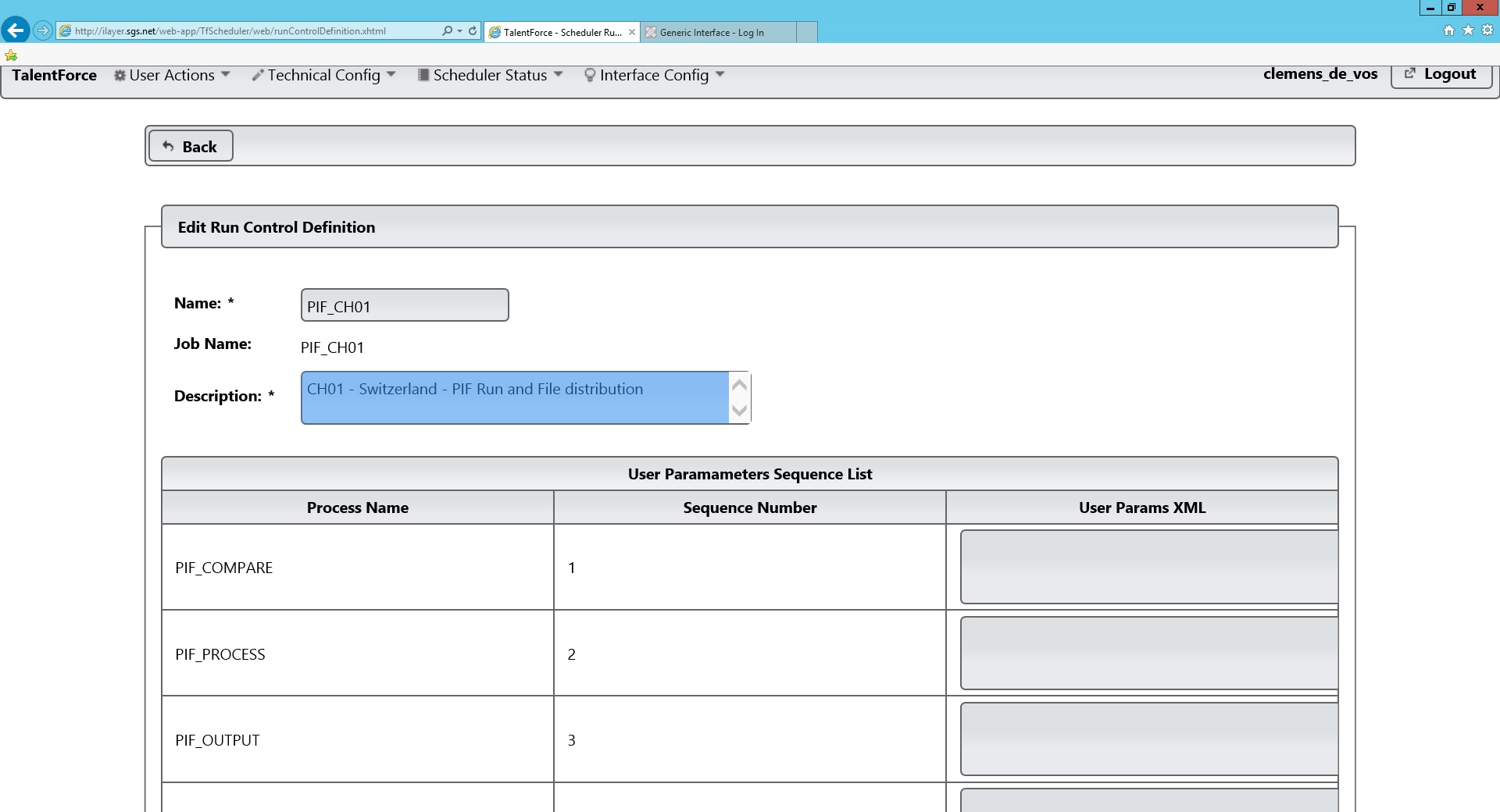 EMEA Alliance   11-12 October 2016
26
RUN YOUR INTERFACE
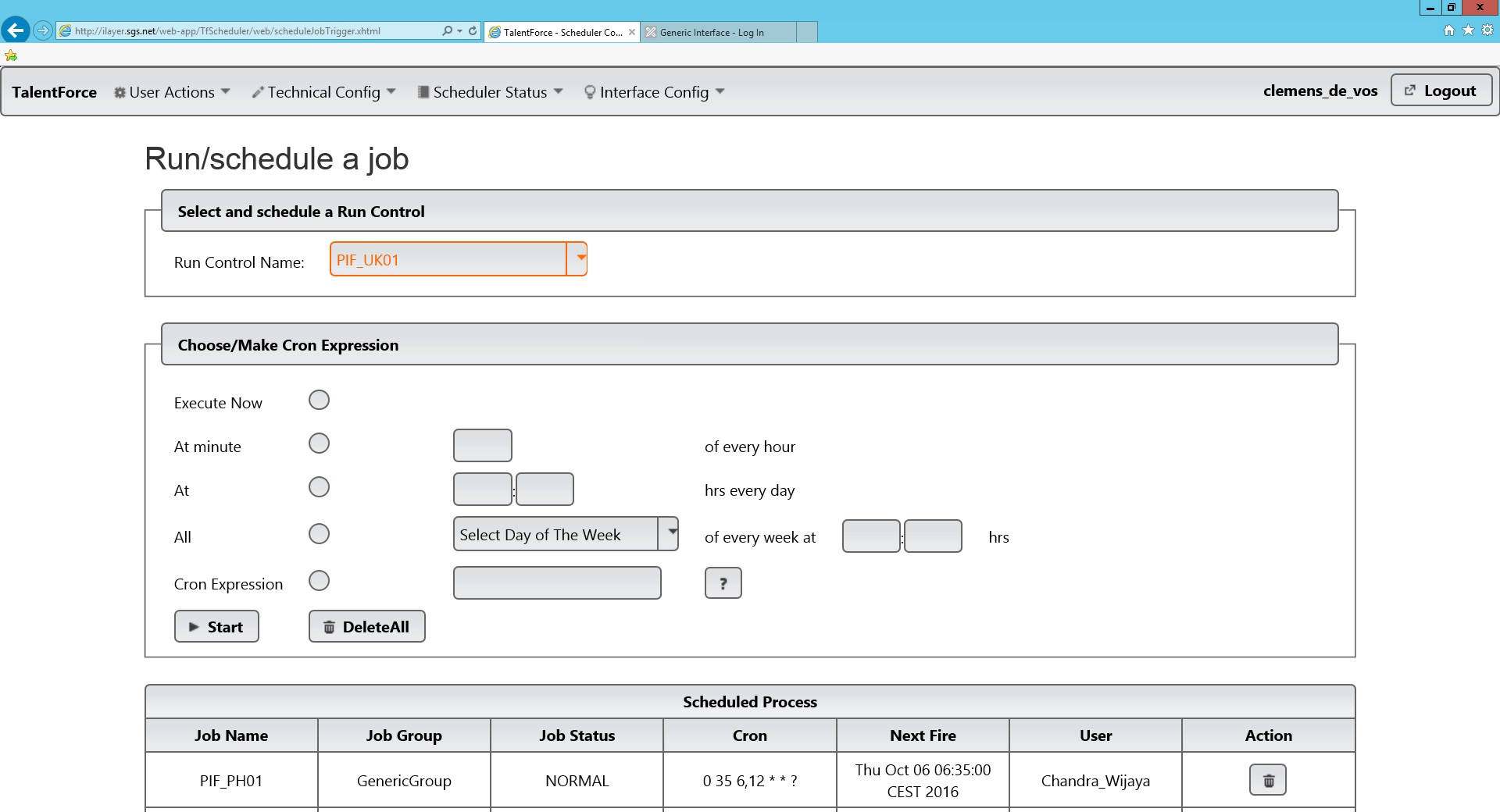 EMEA Alliance   11-12 October 2016
27
Functionality at a glance
Building interfaces thru configuration (vs development)
Retro-active change, deletions and effective date change
Sophisticated period selection and effective date control (historical & future)
Delta at Field, Record or Employee level and…Full Export
File types: Separated, Fixed, Logical, XML, Header/Footers
Supports all possible Local Employee ID algorithms
Common algorithms: end date processing, adding personal data upon hire,  send complete array if a single item changes, and much more!
Simple configurable transcodifications and layout transformations
Dynamically configurable file lay-out
All charactersets (languages) supported
EMEA Alliance   11-12 October 2016
28
Fit architecture
Epicenter FIT Cloud
Oracle Cloud
Process Scheduler
Change detection
File generation
FIT Database
Oracle HCM Cloud
replicator
Configuration
File distribution
Local ID
EMEA Alliance   11-12 October 2016
29
Pre-configured  interfaces
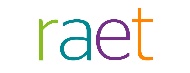 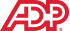 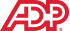 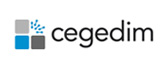 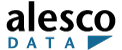 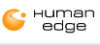 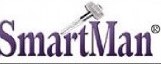 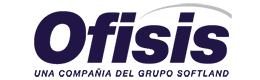 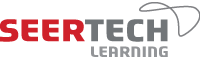 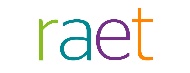 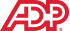 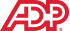 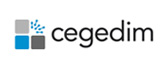 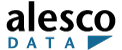 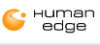 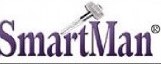 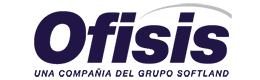 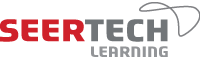 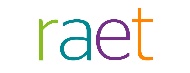 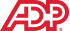 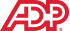 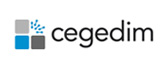 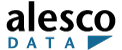 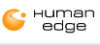 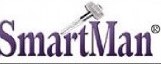 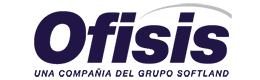 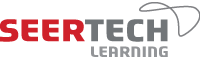 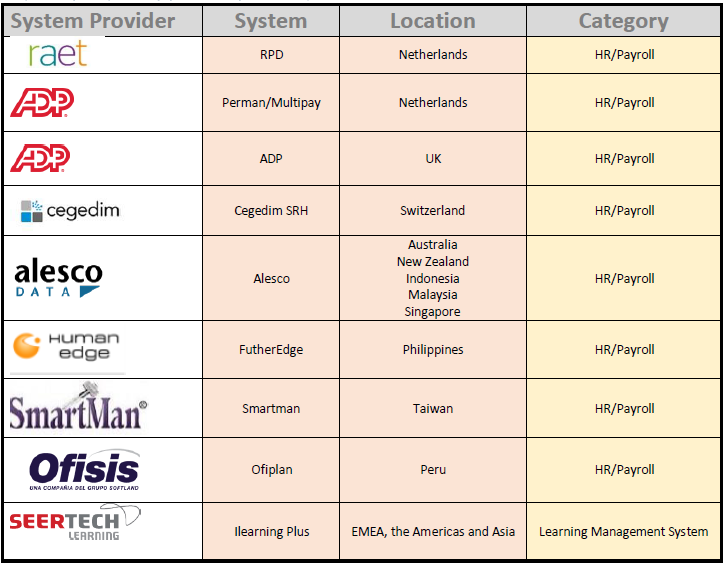 EMEA Alliance   11-12 October 2016
30
Implementation of fit interface
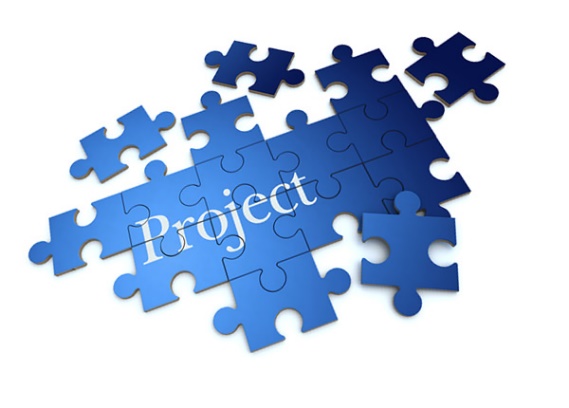 activities
activities
activities
activities
Repl program Data to HUB
New views
Configure new interface
Special processes
Scheduling
Import program (o)
Interface workshops
Design document
Prep test cases
Prep Regression
Define prod manual
Support Import Prog(o)
Regression
Unit
System
SIT
UAT
Train 1st line
Migration to Prod
Initialize interface
Production Manual
Build/Prep Team
Interface plan
Plan
Define
Configure / Build
Test
Deploy
EMEA Alliance   11-12 October 2016
31
Business VALUE of the fit
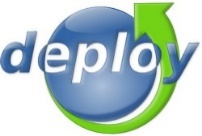 Rapid deployment of new interfaces
Relatively low maintenance
Highly Configurable
Flexible (by applying Special Processes)
Proven Solution & References
Developed on the latest Oracle technology
Robustness & Performance
Readiness for Global deployment
Multiple interface specifications ready to use
Low investment: pay per use
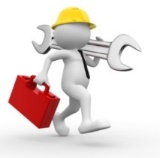 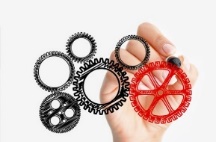 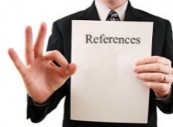 EMEA Alliance   11-12 October 2016
32
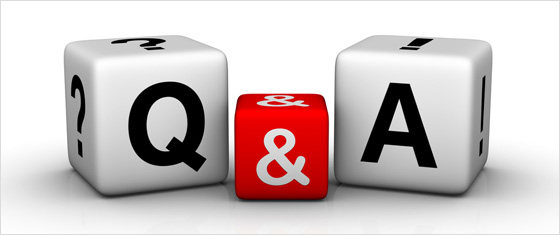 WWW.EPICENTER.EU
EMEA Alliance   11-12 October 2016
33
presenters
Clemens de Vos
Michel Jonkman
Managing Consultant
Epicenter
clemens.de.vos@epicenter.eu
Managing Consultant
Epicenter
michel.jonkman@epicenter.eu
Founding father and shareholder of Epicenter. Clemens is the main functional architect of the Flexible Interface Tool.
Consultant, manager and shareholder of Epicenter. Michel is responsible for the cloud infrastructure of the Flexible Interface Tool.
all Alliance presentations will be available for download from the Conference Site
EMEA Alliance   11-12 October 2016
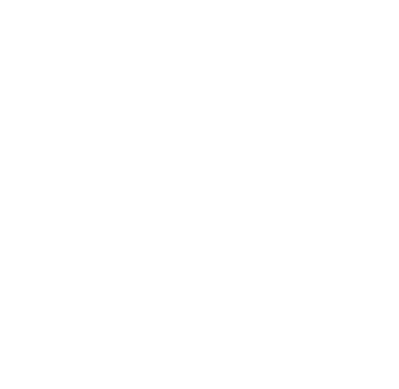 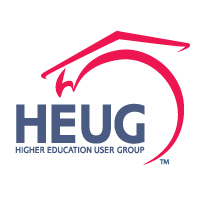 THANK YOU!
EMEA Alliance   11-12 October 2016